Welcome To
Back To School Night 2018
E. Mehalko
esmehalko@henrico.k12.va.us
Artebeaux.weebly.com
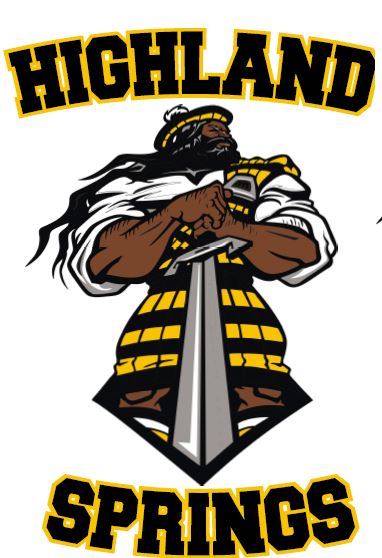 Welcome Message
Hello, my name is Liz Mehalko and you can reach me at esmehalko@Henrico.k12.va.us
I began teaching middle school art in North Carolina in 2005. This is my 5th school year at Highland Springs High School.
I currently teach Digital Media & Design I, Art II and Art III.
Grading Expectations & Communication
Grading Expectations
40% Projects 
20% Tests 
15% Quizzes
15% Classwork 
10% Homework

Communication
Email: esmehalko@henrico.k12.va.us
Course Information
All course information is located on the class website at: 


www.artebeaux.weebly.com
Click the tab with your student’s course for the course syllabus and the 2018 HCPS art release!
PowerSchools Website
Remind Website
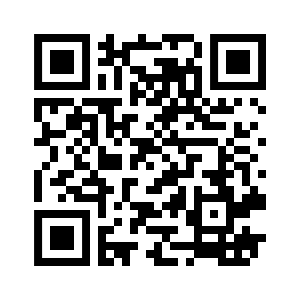 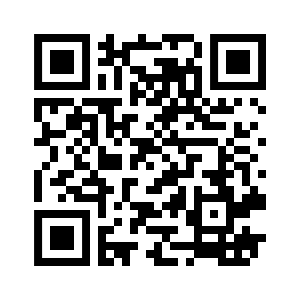